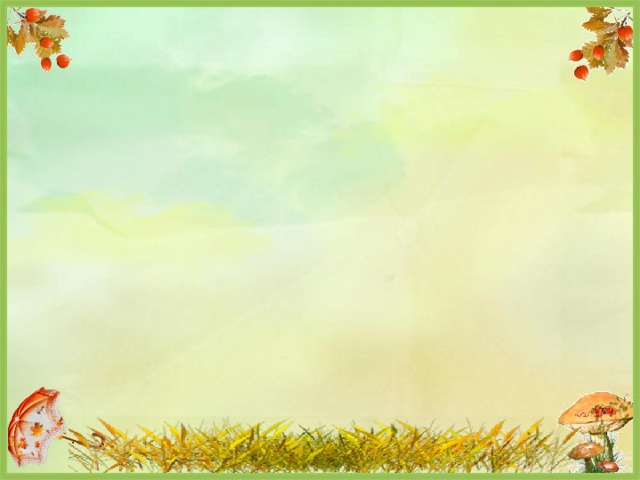 Муниципальное бюджетное дошкольное образовательное учреждение №72 «Кораблик»Презентация для детей старшего дошкольного возрастаКолючий друг
Автор: воспитатель высшей квалификационной категории Баранова Е.А.

г.о.Мытищи
2021 г
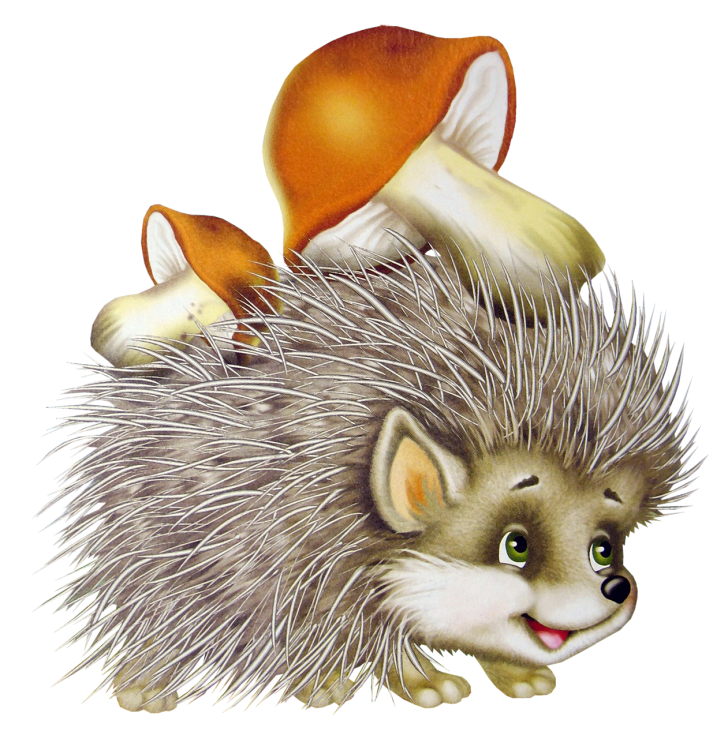 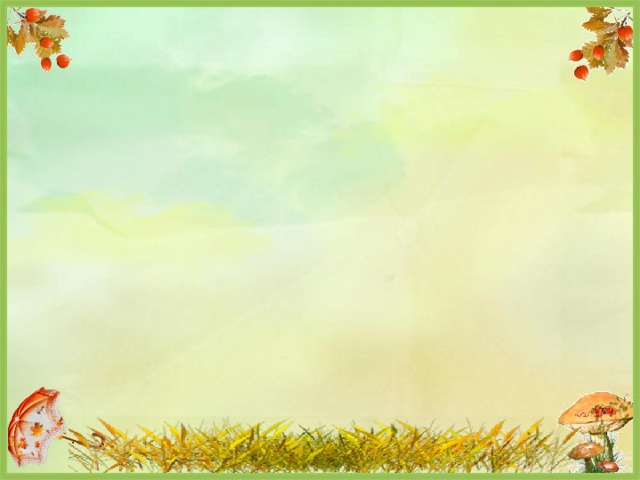 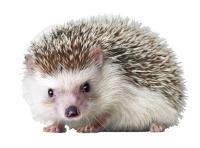 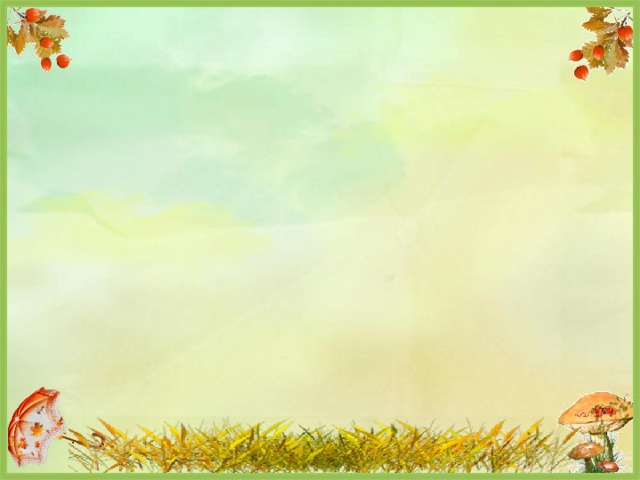 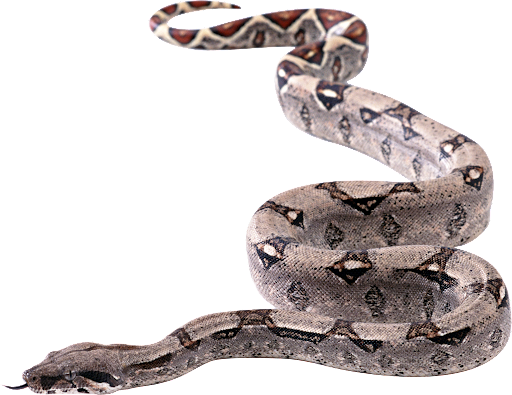 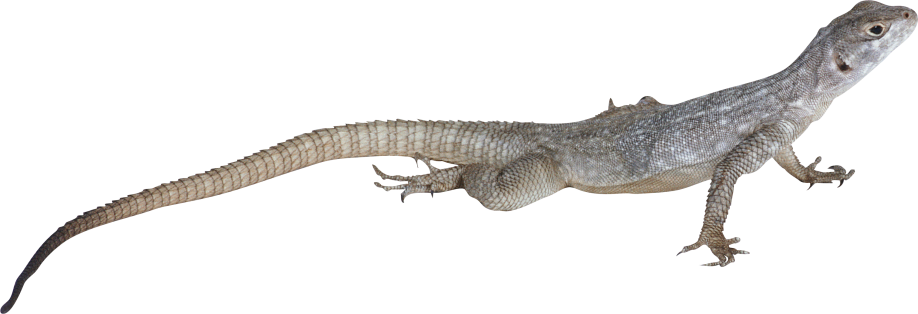 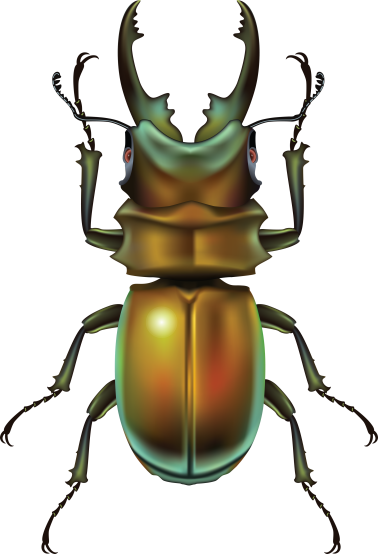 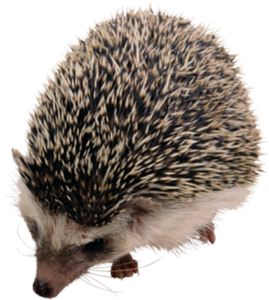 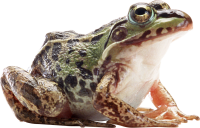 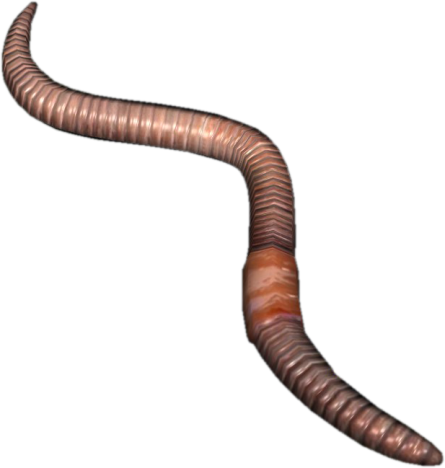 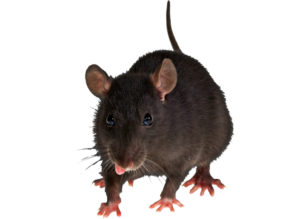 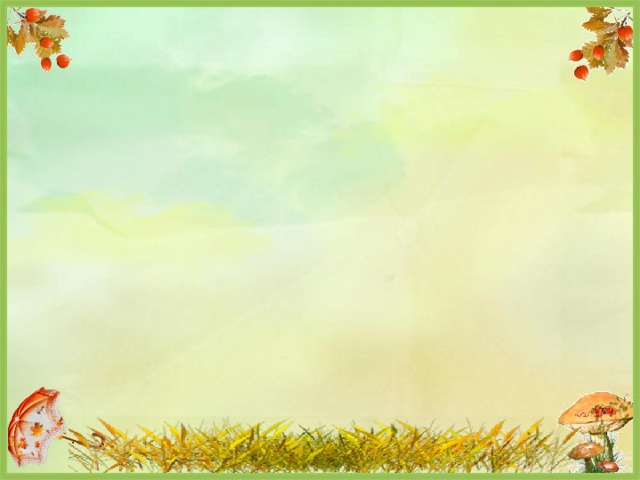 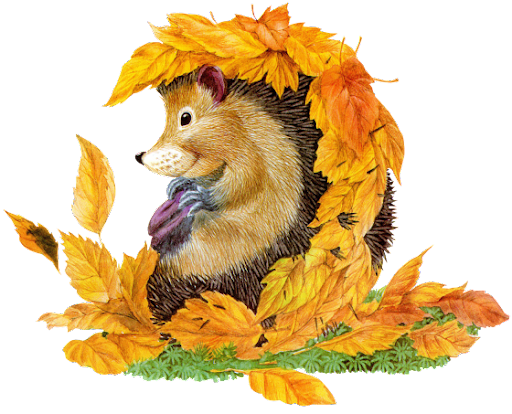 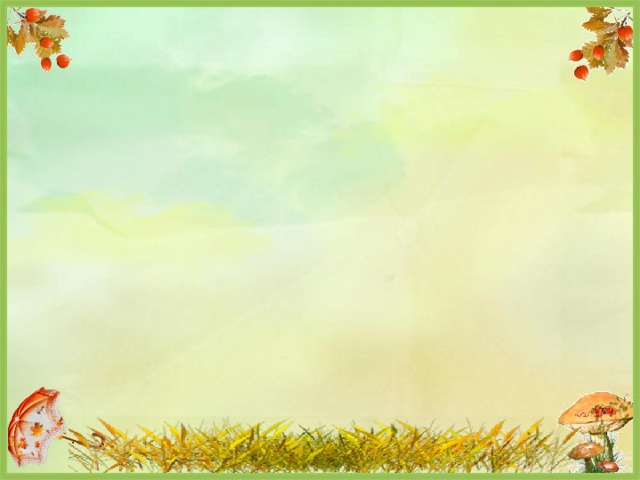 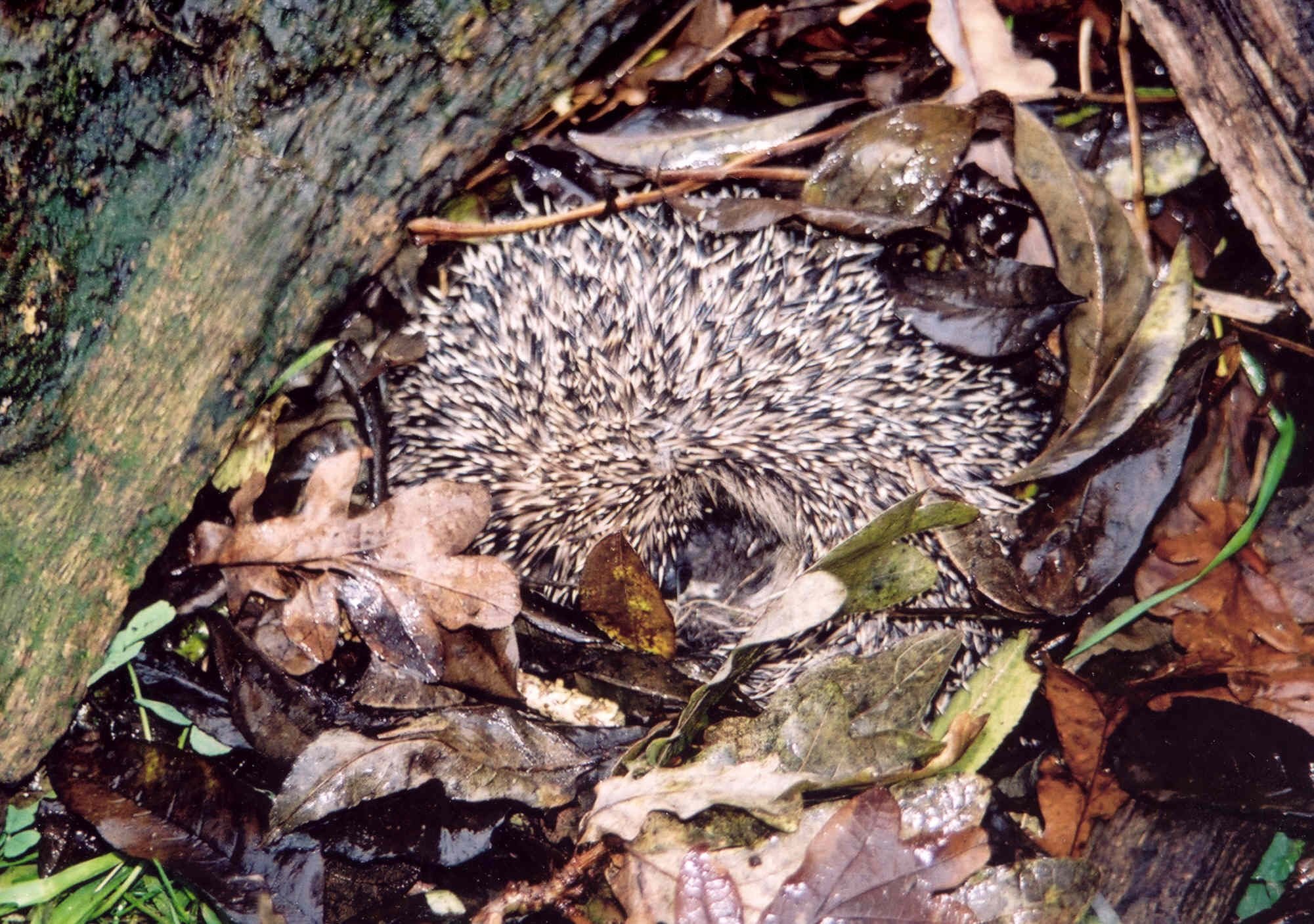 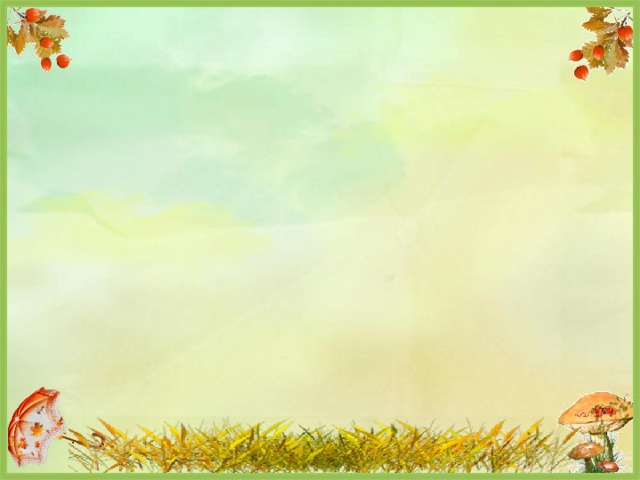 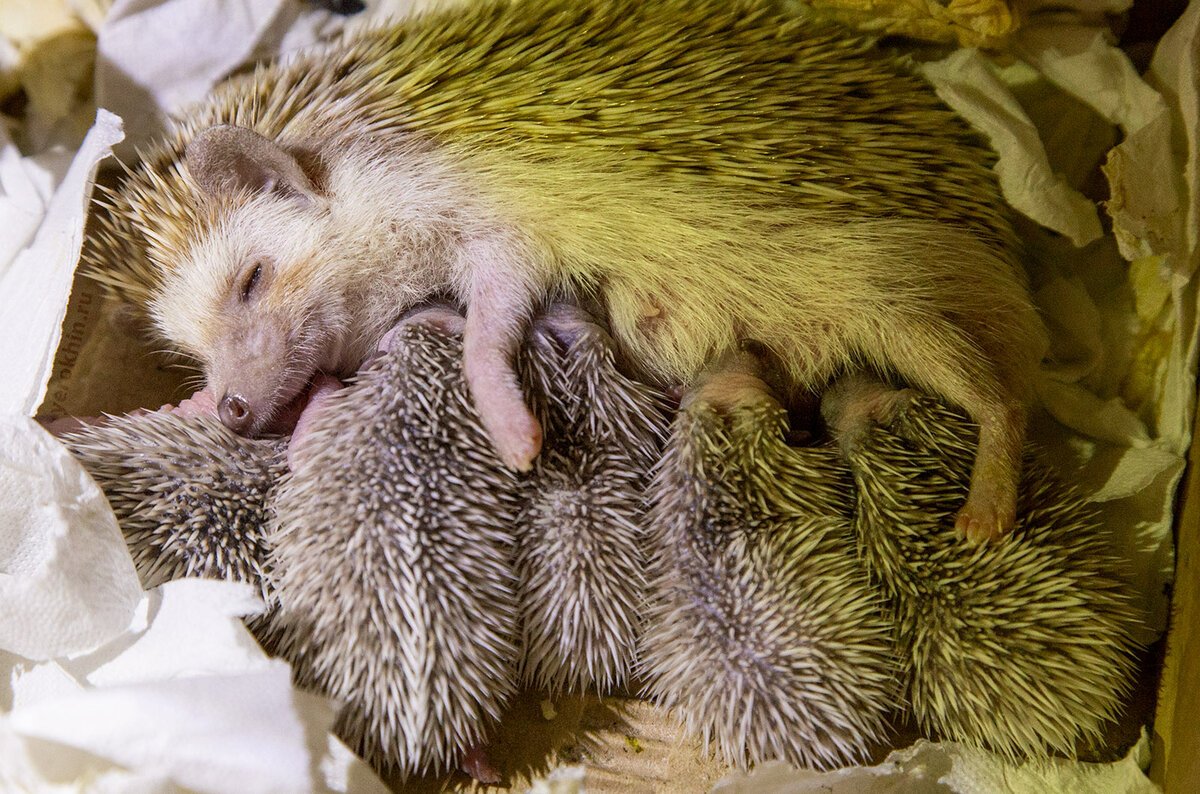 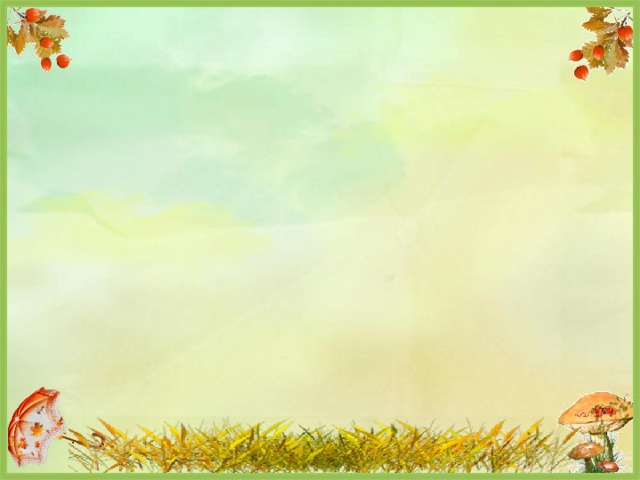 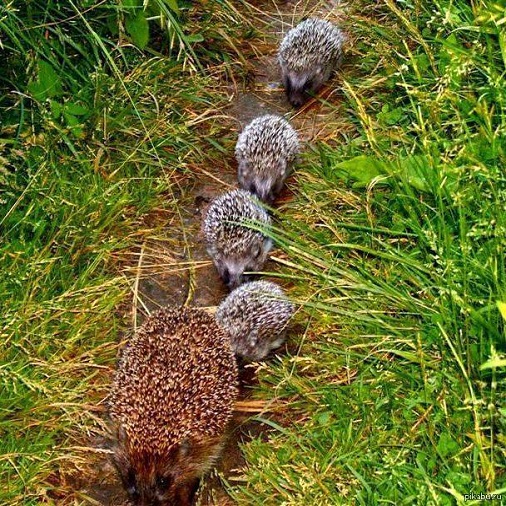 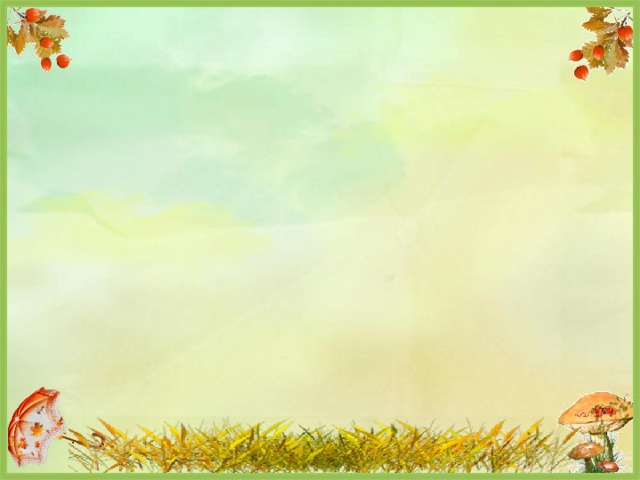 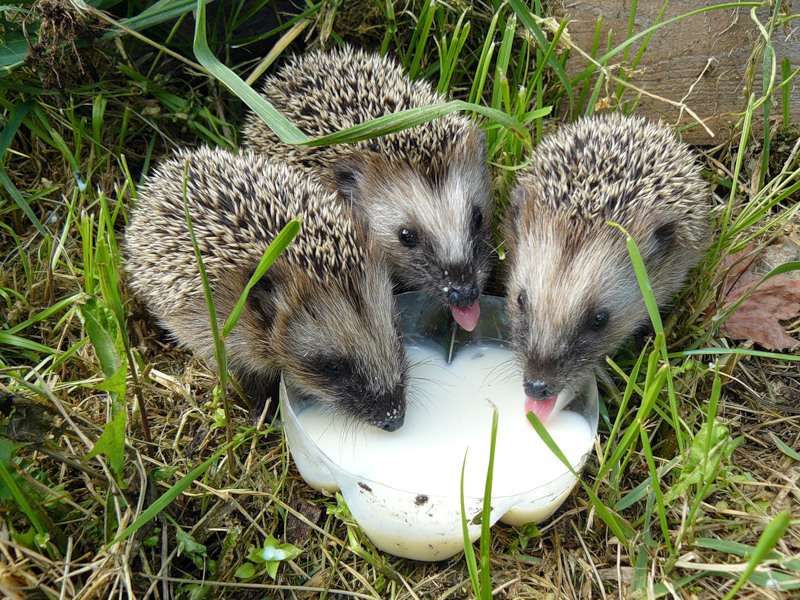 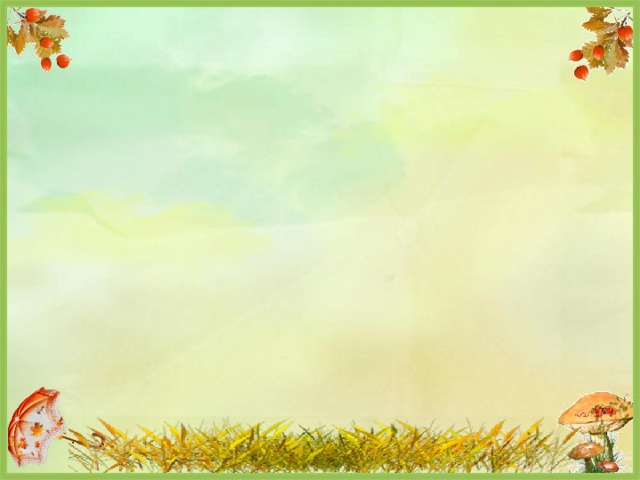 Спасибо за внимание!
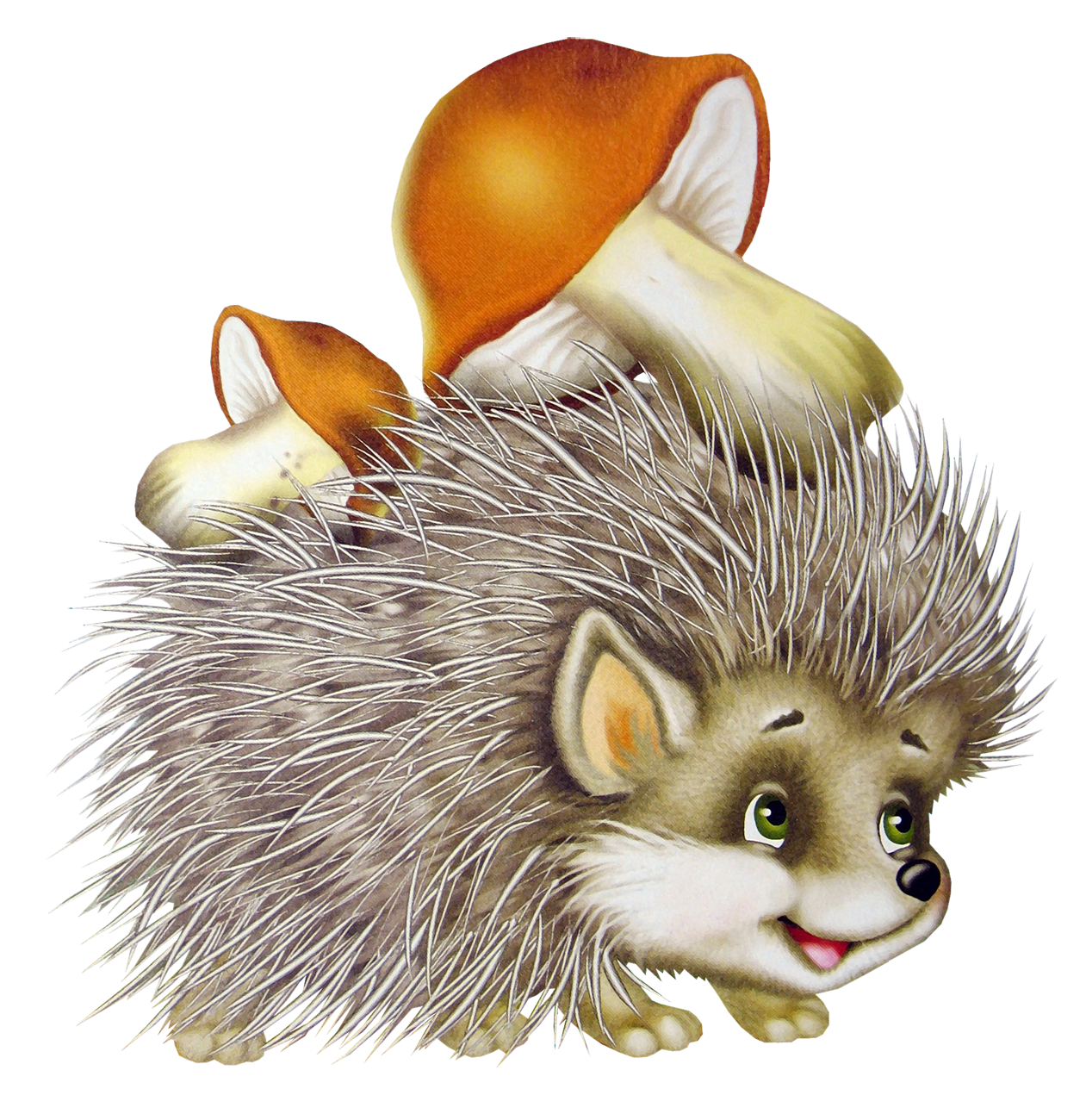